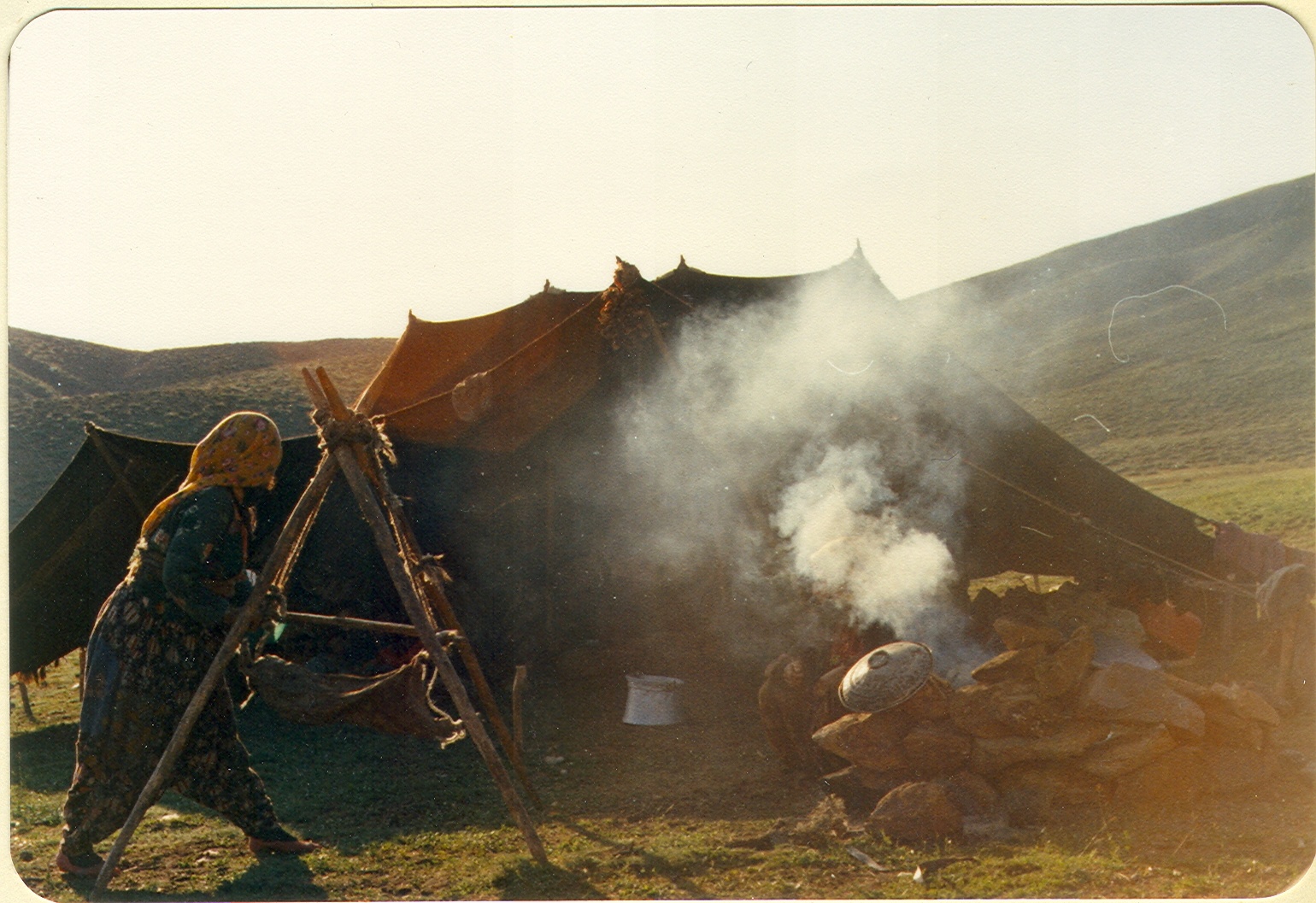 ANADOLU GÖÇER KÜLTÜRÜ

...sınırlar çizilmeden, duvarlar örülmeden...
Prof. Dr. M. Muhtar Kutlu
Ankara Üniversitesi DTCF Halkbilim Bölümü
ANADOLU’DA GÖÇER KÜLTÜRÜ  ÇEVRE: Uyum ve Ekolojik Temeller
ANADOLU COĞRAFYASI
Anadolu’da göçer kültürün dayandığı temellerden biri de Anadolu coğrafyasıdır. Bu coğrafya üzerinde yeşermiş bütün kültürler gibi bu kültüründe varlığını ve sürekliliğini yakından etkilemiştir. 
 
Orta Asya steplerinde gelişen bir kültürün Anadolu gibi farklı bir coğrafyada sürdürülmesi çelişkili görünebilir. Oysa Tüm kütlesi ile yüksek yayla görünümünde olan Anadolu’nun topoğrafik özellikleri, etkisi altında bulunduğu iklim ve hayvan ve bitki varlığı (fauna ve flora) bu kültürün ekolojik temellerini hazırlamıştır. Özellikle ovalar ve yaylalarda (kışlak ve yaylak) aynı anda yaşanan farklı iklim katı (zon), bu yaşam biçimi için uygun bir ortam oluşturmuştur.
ANADOLU’NUN KÜLTÜR COĞRAFYASI

Güneydoğu düzlükleri ya da verimli hilalin (Mezopotamya) tepesi
Bozkır karakterli orta ya da merkez yayla
Orta yaylayı çevreleyen Toroslar (Alpler) bölgesi
Kıyı düzlükleri vadi ve yamaçları
Yüksek doğu yaylası
Anadolu’nun pastoral/konar-göçer toplulukları bunu en iyi şekilde değerlendirmişlerdir. Nitekim Anadolu’da gelişen insan ve hayvanların düzenli yer değiştirmelerine dayalı transhümans faaliyetleri de “Akdeniz evreninin güçlü çizgilerinden” biri haline gelmiştir.

Coğrafya bir yandan bu tür yaşama biçiminin maddi temellerini hazırlarken, öte yandan göçer hayvancılığın çeşitlenmesini ve yerleşik hayata geçişle ara tiplerin oluşmasına da neden olmuştur.
 
Bu kültürün günümüzdeki temsilcileri de göçer hayvancılık faaliyetlerini Doğu’nun yüksek yayları, Akdeniz’in Torosları, Orta Anadolu’nun Bozkır karakterli yaylaları, Ege ve Karadeniz kıyılarının vadi ve dik yamaçlı dağlık kesimlerinde sürdürmektedirler.
Konar-göçer toplulukların, yerleşik olmayı “istemek” veya “istememek” gibi iradi/öznel etkenlerden daha önemlisi maddi/coğrafi yapı olmuştur. Anadolu, (Orta Asya ya da Arap çölleri gibi) göçebe yaşam tarzını  (belirli bir teknolojik düzeye varış öncesinde) neredeyse kaçınılmaz bir yaşam biçimi olarak dayatacak bir yer olmaktan çok, göçebeliği çoğu zaman “yarı-göçerlik”, “yaylacılık”  şeklinde sürdürülmesinin de nedeni olmuştur. (göçebelik dediğimiz olgu çoğu zaman bundan ibareti; bir ayağı köyde)